EXTRACELLULAR MATRIX
OHENEBA HAGAN
Objectives
Functions and composition and function of Extracellular matrix
Biochemistry of collagen and other extracellular matrix proteins
Proteoglycans and Gylcosaminoglycans
Biochemistry of specialised extracellular matrix tissues like cartilage and bone
Extracellular Matrix
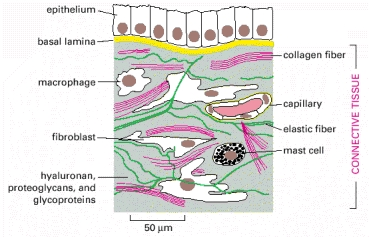 ECM
Function
Provides support and anchorage for cells.
 Regulates and determine cells dynamic behaviour :
		- polarity of cells
		- cell differentiation
		- adhesion
		- migration
 Provides mechanical support for tissues and organ architecture
		- growth
		- regenerative and healing processes 
		- determination and maintenance of the structure
 Place for active exchange of different metabolites, ions, water.
Composition
Structural Proteins
Collagen
Elastin
Fibrillin
Specialized Proteins
Laminin
Fibronectin
Proteoglycans
Hyaluran
Chondroitin
Dermatan
Keratan 1 and 2
Heparin
Heaparan
COLLAGEN
Most abundant protein in animals-25%

Secreted mostly by connective tissue cell and in small quantity by other cell

Collagen contributes to the stability of tissues and organs. 

 It maintains their structural integrity. 

 It has great tensile strength.

The main component of fascia, cartilage, ligaments, tendons, bone and skin. 

Plays an important  role in cell differentiation, polarity, movement.

Plays an important  role in tissue and organ development.
Collagen Structure
Human genome contains 42 distinct a-chain genes (42 can underdo different combinations

Less than 40 types of collagen found so far

Triple helix of 3 a-chains

a-chain structure Gly-X-Y repeats in a left handed turn
X frequently a proline 
Y frequently a hydroxylysine or hydroxyproline (mostly)

Proline and hydroxyproline makes the chain more rigid

The glycine because of its small nature is able to be accommodated in the crowded helix
Collagen synthesis
Synthesis of a chains of pre-procollagen on ribosomes.  

Hydroxylation of lysine and proline in rER/Golgi by lysyl-5-hydroxylase and prolyl-4-hydroxylase.

Glycosylation: addition of galactose and glucose to some hydroxylysine residues (galactosyl transferase and glycosyl transferase). 

Assembly of a-chains to form procollagen. Reaction needs the formation of disulphide bonds between registration peptides, at both ends of the prepro- collagen.
Collagen synthesis
5.  Secretion of procollagen molecules by exocytosis into the        extracellular space.

6.  Cleavage of registration peptides is catalysed by procollagen peptidases. The resulting molecule is called tropocollagen.

7.  Oxidation – deamination of the hydroxylysine, the removal of (NH2) group has a net oxidative effect and the formation of covalent cross-links.  Reaction is catalyzed by lysine oxidase (or catalase).   

8.  Self-assembly or polymerization of tropocollagen molecules form collagen fibrils. Cross-linkage between adjacent tropocollagen molecules stabilizes the fibrils.
Collagen Amino Acid Modifications
Collagen Types
Clinical correlation
Genetic defects
Ehlers-Danlos syndrome-group of inherited conditions (eg defect in lysil hydroxylase, procollagen peptidase, or mutations in collagen type  I, III and V) characterised by skin hyper-extensibility, tissue fragility, increased joint mobility> Type III very serious because of spontaneous rapture of arteries

Osteogenesis imperfecta (brittle bone)-Characterised by fragile bones that break easily. Results from mutation in type I collagen
Chondrodysplasia-abnormal cartilages. Mutation in type II

Others
Scurvy- ascorbate deficiency. Gum and skin bleeding, reduced wound    
                                                                   healing. Unstable triple helix. Increased turnover rate
Elastin
Elastin is a major protein component of tissues that require elasticity such as arteries, lungs, bladder, skin and elastic ligaments and cartilage. 
It is composed of soluble tropoelastin protein containing primarily glycine and valine and modified alanine and proline residues. 
Tropoelastin is a 750 amino acid long protein that is highly cross-linked to form an insoluble complex. 
Polypeptide chains are cross-linked together to form rubberlike, elastic fibers. Each elastin molecule uncoils into a more extended conformation when the fiber is stretched and will recoil spontaneously as soon as the stretching force is relaxed
Elastin
It is secreted by connective tissue cells as soluble tropoelastin into EC matrix
Forms  cross linkages with each other-catalysed by lysil oxidase 
Forms an extensive network of elastin fibres and sheets
Elastin fibres associate with microfibrils made up of glycoproteins including  fibrillin
Fibrillin
Marfan Syndrome
Large glycoprotein
Secreted by EC fibroblast. Found commonly in zonular fibres of the lens, periosteum, arterial wall

Forms part of the insoluble microfibril which acts as a scaffold upon which elastin fibres are deposited

Genetic disorder called Marfan syndrome results from mutation in fibrillin gene. Autosomal dominant. Characterised by ectopis lentis (subluxation of lenses), abnormalities of the skeleton and aortic aneurysm (dilatation)
Fibronectin
Functions
High-molecular weight (~440kDa) glycoprotein 

Attached to cell membrane by membrane-spanning receptor – integrin.

Crosslinks and stabilizes other components of ECM 

Enhances cell addhesion to extracellular matrix components (collagen, fibrin and heparansulfate proteoglycans).

Related to blood clotting - soluble FN crosslinks platelets together using membrane bound heparin
related to cell adhesion, differentiation, growth, migration;

anchoring basal laminae to other ECM;

plasma fibronectin forms a blood cloth, along with fibrin;

related to cell movement - groups of embryonic cells follow a FN pathway -FN guides macrophages into wound areas
Laminin structure and function
cross-shaped glycoprotein
  3 polypeptide chains
  domain bind
      - collagen type IV
      - heparin
      - heparin sulfate
  cell surface receptor
  cell adhesion
  cell differentiation
  anchoring the glycoprotein to basal laminae
Proteoglycans
Proteins linked covalently to glycosaminoglycans (GAGs). Carbohydrates make up about 95% of its weight

Proteins bound covalently to GAGs are called core proteins

Many have been classified; they vary in tissue of origin, function, core protein types

Examples include  aggrecans, syndecan,  betaglycan, serglycan
Glycoaminoglycans
Unbranched polysaccharide chains composed of repeating dissacharide units.

Negatively charged under physiological conditions (due to the occurrence of sulfate and uronic acid groups)

Disaccharide subunits are:
	1. uronic acid
	D-glucuronic acid or L-iduronic acid
	2. aminosugar
	N-acetyl glucosamin (GlcNAc) or
	N-acetyl galactosamin (GalNAc)
Amino sugars and uronic acids are the most common building blocks of the glycosaminoglycans. 
  amino sugars  -OH at C-2 is replaced by an amino group. This amino group is most often acetylated and sometimes sulfated. 
 uronic acids  C-6 of the hexose is oxidized to a carboxyl group.
Linkage of GAGs to protein core by specific trisaccharide linker
Types of GAGs
Seven types of GAGs
Hyaluronan
Chondroitin sulfate
Dermatan sulfate
Heparin
Heparan sulfate
Keratan sulfate 1
Keratan sulfate 2
Hyalarunan
Made up of repeating units of GlcUA and GlcNAc 
It tends to have enormous carbohydrate chain
Not covalently attached to a core protein
The carbohydrates are not sulfated
It is a an important constituent of joint fluid, vitreous body, cartilage
Important in wound healing
Hyaluronidase an enzyme secreted by some bacteria helps with their invasion of tissues
Chondroitin sulfate
Repeating unit of GlcUA and GalNAc
Attached to a core protein through xyl-serine
Sulfated carbohydrates
Tends to have shorter polymers
Provides tensile strength to cartilage, tendons, ligaments and walls of aorta
Dermatan sulfate
Made up of repeating IdUA and GalNAc. May also contain GlcUA
Attached to a core protein through  xyl-serine
Widely distributed troughout the body. Contributes to the pliability of the skin
Keratan Sulfate (KS) I and  II
Repeating units of Gal and GlcNAc
KS I is attached to core protein through GlcNAc-Asp
KS II is attached through GalNAc-Thr
Present mainly in cornea, cartilage, bone
Heparin
Repeating units of GlcN (mostly sulfated but sometimes acetylated) and either of the gluconic acids mostly iduronic acid
Heparin is linked to its core protein (mostly glycine and serine) through a bond with serine
Heparin is mostly intracellular unlike rest of GAGs-in mast cells
Involved in anticoagulation by  binding factor factor IX, XI and 
Plasma antithrombin III
Binds lipoprotein lipase in endothelial cell walls  and puts them into circulation
Heparan sulfate
Made up of GlcN and uronic acid predominantly glucoronic acid
Attached to its core protein  through xyl-serine
Mainly extracellular
Synthesis of proteoglycans
. Starts with core protein synthesis fro ribosomes on the RER
The addition of GAGs takes place in the Golgi Apparatus 
The addtions of the GAGs to their core protein is of three types
O-glycosidic linkage between xylose and serine (xyl-gal-gal-glcua)
O-glycosidic linkage between GalNAc and serine eg in Keratan sulfate II
N-glycosylsamine bond between  GlcNAc and asparagine
Elongation


The units in the saccharide chains are elongated in alternating acidic/amino sugars, donated from UDP derivatives through specific glycosyl transferases

Further modifications 
Epimerization of  glucoronic acid to iduronic acid catalysed by epimerases

Sulfation of the amine sugars are catalysed by sulfotransferases
Function of Proteoglycans
organize water molecules
	- resistent to compression
	- return to original shape
	- repel negative molecules
 occupy space between cells and collagen
 high viscosity
	- lubricating fluid in the joints
 specific binding to other macromolecules
 link to collagen fibers
	- form network
	- in bone combine with calcium salts (calcium carbonate, hydroxyapatite)
 cell migration and adhesion
	- passageways between cells
 anchoring cells to matrix fibers
Degradation of GAGs and Inborn Errors of Metabolism
GAGs are degraded by specific lysosomal enzymes including exo and endoglycosidases, sulfratases
Inborn error of metabolism affecting any of these enzymes results in accumulation of GAGs in lysosome-mucupolysaccharidoses
Eg Hurler’s and Hunter’s syndrome
BIOCHEMISTRY OF BONE
Bone is made up of the matrix and the cells

Matrix
Bone matrix is made up of organic and inorganic matter. 
Organic matter makes up about 20-40% 
Inorganic matter-60%
Water makes about 10%

Cellular Part
Osteoblast
Osteoclast
Osteocytes
Osteoprogenitor
Matrix
Organic
Inorganic
Collagen Type I 90-95%
Collagen Type V
Osteonectin
Osteocalcin
Proteoglycans (Biglycan, Decorin)
Hydroxyapatite – Ca10(PO4)6(OH)2

Octacalcium phosphate  - Ca8H2(PO4)6.5H2O

Brusite – CaHPO4.2H2O

Amorphouse calcium phosphates – Ca9(PO4)6
Magnesium
Fluoride
Sodium
Metabolism
Bone is a dynamic structure
Undergoes remodeling in form of resorption and deposition of new bones
Remodeling is under the influence of hormones and  physical demands (eg weight bearing)
Resorption of bones is performed by osteoclast
Deposition of bones is performed by osteoblast
Approximately 4% of compact bone and 20% of trabecular gets renewed annually
Osteoblast and bone deposition
Osteoblast are mononucleated
Descendants of mesenchymal marrow cells
Lays down bone matrix (osteoid)-collagen, osteocalcin, osteonectin
Collagen type I and V

Osteocalcin-Protein with carboxylated glutamate with help Vit K. Acts as a dock for Ca2+  which finally reacts with phosphates to for hydroxyapatite

Osteonectin- osteoid protein that makes contact collagen I and hydroxyapatite
OSTEOCLAST AND BONE RESORPTION
Osteoclast
Resorption
Osteoclast seals off matrix to be resorbed
H/K ATPase pump- pumps 
     H+ into the matrix (PH=4)
       increasing the solubility of 
       hydroxyapatite
Lysosomal acid hydrolases (acid phosphatases, collagenases, sulfatases, Cathepsin K) exocytosed into the matrix to hydrolyse the matrix
HCO3- is extruded out of the cell to maintain intracellular pH
Calcium homeostasis
Parathyroid hormone
      (parathyroid)



Calcitriol (1,25-diOH-Vit. D)
    (Vit. D in diet)



Calcitonin
    (thyroid)
Released by low plasma calcium.
  Stimulates bone resorption.
  Prevents calcium excretion by kidneys.
  Stimulates calcitriol synthesis.

  25-hydroxylation in liver
  1-hydroxylation in kidney
  Stimulates bone resorption.
  Stimulates intestinal calcium absorption.


  Is released by high plasma calcium.
  Acts on bone osteoclasts to reduce bone   resorption.
   Net result of its action is a decline in plasma calcium & phosphate.
Other systemic hormones
Glucocorticoids – inhibition of bone formation. 
Growth hormone (GH) – stimulation of bone formation through somatomedins (growth factors IGF-1 and IGF-2).
Insulin – stimulation of synthetic activity of osteoblasts.
Thyroid hormones – stimulation of osteoclasts, activation of bone remodelation.
Estrogens – inhibition of bone resorption (inhibition of osteoclastic activity through specific local factors).
Catecholamines – antagonists of calcitonin.
Prostaglandins – different classes of prostaglandins have different effect, which is dependent on concentration (10-9 – 10-7 mol/l stimulates synthesei of collagen, 10-6 inhibits collagen synthesis.
CARTILAGE
Types
Compostion
Hyaline-flexible and resilient
Chondrocytes appear spherical
Lacuna – cavity in matrix holding chondrocyte
Collagen the only fiber

Elastic highly- bendable
Matrix with elastic as well as collagen fibers
Epiglottis, larynx and outer ear

Fibrous-resists compression and tension
Rows of thick collagen fibers alternating with rows of chondrocytes (in matrix)
Knee menisci and annunulus fibrosis of intervertebral discs
CONDROCYTES
Progenitor cells arise in marrow
Progenitor cells differentiate into chondroblast
Chondroblast-secrete chondrin the primary substance in cartilage for building and repairing cartilage
When chondroblast get completely surrounded by matrix-chondrocytes
Chondrocytes in gaps called lacunae 
Functions to produce and maintain the extracellular matrix
Cartilage Matrix
Composition
Aggrecan
Collagen –Type II (main matrix collagen) and I
Elastin and fibrous cartilages contain elastin and type II collagen resp.
Proteoglycans- Aggrecan is the main one. Others include chondronectin. Attaches to Collagen type II
Clinical Correlation-Bone and
Osteogenesis imperfecta


Chondrodysplasias


Osteoporosis
Mutations in gene encoding type I collagen
Leads to increased bone fragility
Mild, moderate,severe. Severe forms-babies born with multiple fractures-mostly fatal


Commonly due to mutations in gene encoding Type II collagen
Manifests as short-limbed dwarfism and skeletal abnormalities (eg Stickler syndrome)
Achondroplasia is due to mutation in fibroblast growth factor receptor 3

Progressive reduction in bone mass per volume (densimetric studies)-weak bones prone to fracture
Resorption>deposition
Primary- age related. Women>men
        Decrease in estrogen and androgen concentrations
Reduced physical activity
Insufficient vitamin D and calcium intake
Reduced UV exposure, resulting in lower endogenous production of vitamin D
Reduced renal function secondary to diabetes, arteriosclerosis, or analgesics abuse, resulting in insufficient 1-hydroxylation necessary to activate vitamin D
Rickett’s/Osteomalacia




Osteopetrosis (Marble stone bones)

Paget’s Disease
Lack of vitamin D in children and adults resp.
In children
 Bones of children are inadequately mineralized causing softened, weakened bones
Bowed legs and deformities of the pelvis, skull, and rib cage are common

Adults
Bones are inadequately mineralized causing softened, weakened bones
Main symptom is pain when weight is put on the affected bone


Decreased ability to resorb bones
Increased density of the bones
Due to mutation in gene encoding carbonic anhydrase II


Characterised by focal areas in the bone with increased but disorganised bone turnover
Bones of affected areas may be dense but unable to withstand pressure